Внесение информации о педагогических работникахв АИС СГО, необходимой для аттестации,  в СГО
ГБОУ Институт развития образования Краснодарского края
Личная карточка сотрудника. Основная информация
Личная карточка сотрудника. Дополнительная информация
Заполнение стажа сотрудника
Личная карточка сотрудника. Дополнительная информация
Личная карточка сотрудника. Дополнительная информация
Внесение информации об успеваемости
Внесение информации об успеваемости
Выставление итоговых отметок
Подготовка к внесению результатов ЕГЭ. Выбор предметов ЕГЭ в личной карточке учащегося (дополнительная информация)
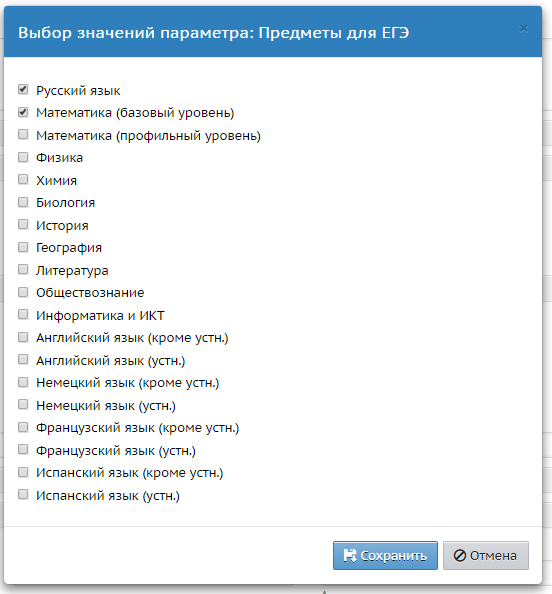 Сотрудник УО производит импорт результатов ЕГЭ, после чего сотрудники ОО с ролями «Администратор», «Завуч» и «Учитель» имеют доступ к экрану «Управление» -> «Результаты ЕГЭ» -> «Результаты сдачи ЕГЭ»
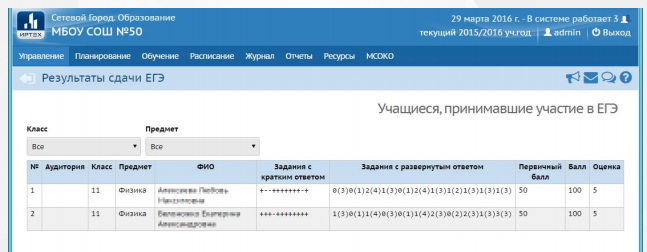 Контакты ИАЦ:
Фоменко Михаил Алексеевич 
	tel: +7-967-654-35-53  
	e-mail: fomenko@kkidppo.ru
Рыжикова Наталия Александровна
	tel: +7-861-260-27-54  
	e-mail: n.a.ryzhikova@kkidppo.ru
Медведенко Татьяна Сергеевна
	tel: +7-861-260-27-54  
 	e-mail: medvedenko@kkidppo.ru